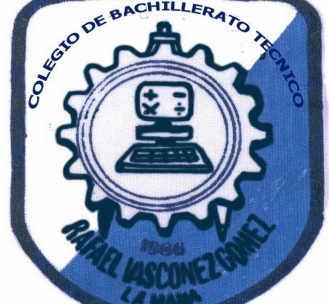 Unidad Educativa     “Rafael Vásconez Gómez”
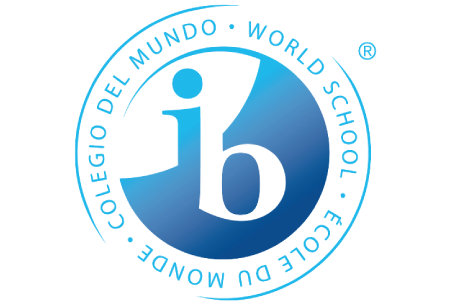 Objetivos Organizacionales

Integrantes                                                     Curso:
                                                                             Primero B.I.
Ayala Alisson. 
ChusinRoddy                                                               Docente: 
Chitalogro Yomaira                                        Ing. Magaly Enríquez
 Morante Ronal
Tullmo Bryan                                                         Asignatura:
                                                                               Empresa y Gestión
OBJETIVOS ORGANIZACIONALES
¿Qué es un objetivo organizacional?
Un objetivo organizacional es una situación deseada que la empresa intenta lograr, es una imagen que la organización pretende para el futuro.
Los objetivos no son estáticos, pues están en continua evolución.
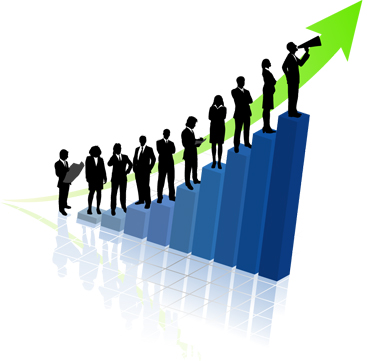 Objetivos organizacionales
Alcanzar y mantener los más altos estándares de satisfacción. 
Alineamiento con los mejores proveedores del mundo.
Ser reconocidos como empleadores de primer nivel.
Somos una organización multicultural. 
Ampliar selectivamente nuestro portafolio global de empresas.
Mantener un diálogo activo con los gobiernos.
Demostrar nuestro compromiso con el desarrollo sostenible. 
Tener un desempeño financiero a largo plazo.
Funciones de los objetivos organizacionales
Presentación de una situación futura 
Fuente de legitimidad 
Sirven como estándares
 Unidad de medida
Características de los objetivos organizacionales:
Claridad                                             .Flexibilidad
Medible o mesurable                       .Realista
e. Coherente                                       .Motivador
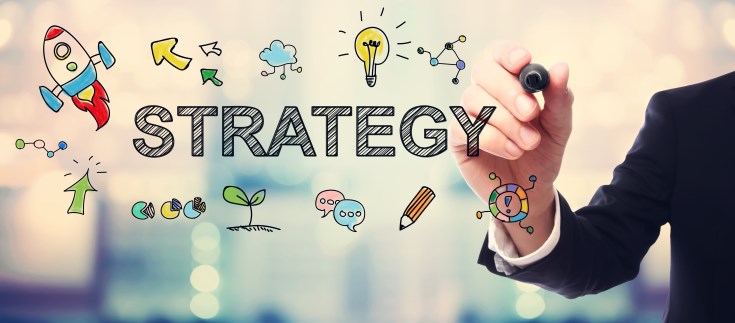 Declaración de la Visión yDeclaración de la Misión
DECLARACIÓN DE LA VISIÓN ° Motivar a miembros de la empresa° Darle personalidad e identidad. ° Programar una imagen positiva.° Ser clara.° Ser breve.° Ser positiva.° Ser desafiante.
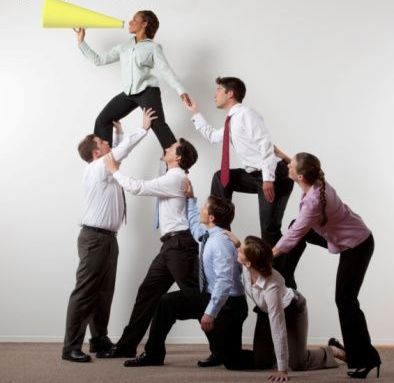 DECLARACIÓN DE LA MISIÓN
Ser una compañía respetada y exitosamente operada en nuestra industria, creando valor para los clientes, empleados, accionistas y comunidad implicada.
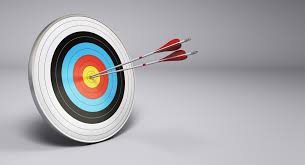 Objetivos generales, objetivos específicos, estrategias tácticas y su interrelación.
OBJETIVOS GENERALES

Ser el líder del mercado.
Incrementar las ventas.
Generar mayores utilidades.
Obtener una mayor rentabilidad.
Lograr una mayor participación en el mercado.
Ser una marca líder en el mercado
Ser una marca reconocida por su variedad de diseños.
Aumentar los activos.
Sobrevivir.
Crecer.
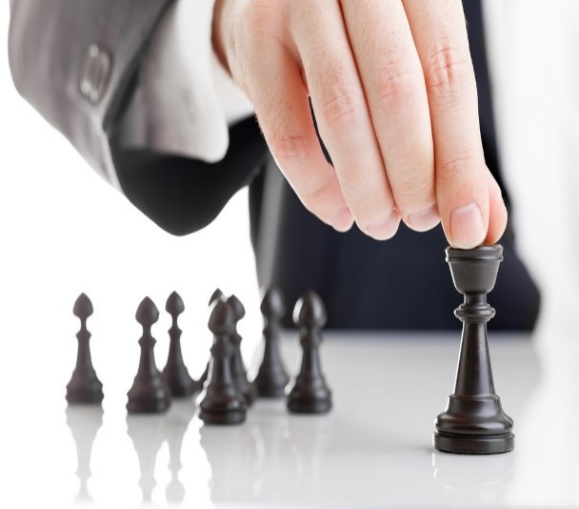 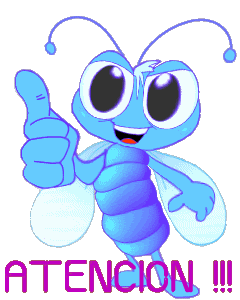 Objetivos específicos
Aumentar las ventas mensuales en un 20%.
Generar utilidades mensuales mayores a US$20 000 a partir del próximo año.
Obtener una rentabilidad anual del 25%
Lograr una participación de mercado del 20% para el segundo semestre.
Producir un rendimiento anual del 14% sobre la inversión.
Elevar la eficiencia de la producción en un 20% para el próximo mes.
Vender 10 000 productos al finalizar el primer año.
Triplicar la producción para fin de año.
¿Qué son los Objetivos estratégicos?
Los objetivos estratégicos son los fines o metas desarrollados a nivel estratégico que una organización pretende alcanzar a largo plazo. 
Objetivos estratégicos

.Una mayor participación de mercado
Un rango industrial más alto y seguro
Una calidad más alta del producto
Costos más bajos en relación con los competidores clave
Una línea de productos más amplia o más atractiva
Una reputación más sólida entre los consumidores
Un servicio superior al cliente
Reconocimiento como líder en tecnología y/o innovación de productos
Mayor capacidad para competir en los mercados internacionales
Expansión de las oportunidades de crecimiento.
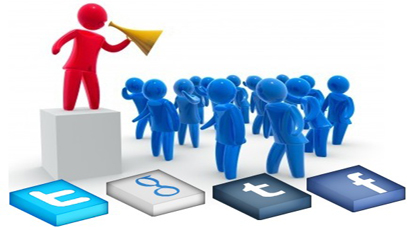 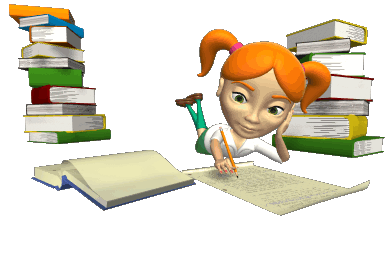 El Plan Táctico
El plan táctico describe las tácticas que la organización planea utilizar para conseguir las ambiciones descritas en el plan estratégico.
Metas Específicas con Fechas Límite
Presupuestos
Recursos
Marketing, Financiación.
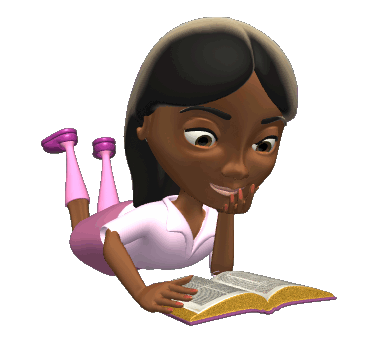 Necesidad de que las organizaciones modifiquen los objetivos e innoven en respuesta a los cambios en los entornos internos y externos
¿Por qué cambian las Organizaciones?
Las organizaciones se ven obligadas a cambiar por razones relacionadas íntimamente con su sobrevivencia, su evolución y como respuesta a la búsqueda de un crecimiento programado.
Factores de Cambio en las Organizaciones
•Factores de Cambio Externas: la administración tiene poco control sobre el fuerte impacto de numerosas fuerzas de cambio externas.
Los factores de cambio externas son ajena a la organización y tienen un fuerte impacto en el desarrollo y cambio organizacional

•Factores de Cambio Internas: las fuerzas de cambio también pueden venir del interior de las organizaciones, estas pueden resultar de diferentes metas organizacionales o de nuevos desafíos.
Los factores de cambio internas, ejercen presión de cambio en una organización
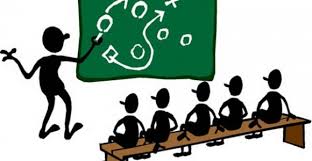 OBJETIVOS ETICOS Y RESPONSABILIDAD SOCIAL DE LA EMPRESA
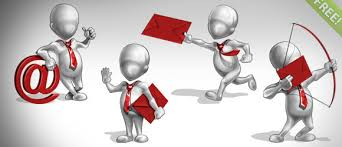 La ética y la responsabilidad social son conceptos que la sociedad ha aplicado en su actuar desde tiempos atrás, y han sido introducidos en las organizaciones 
La ética tiene que ver con la axiología, o sea con los valores que son reflejados en la cultura empresarial como normas y principios, y que tienen como fin alcanzar una mayor armonía con la sociedad
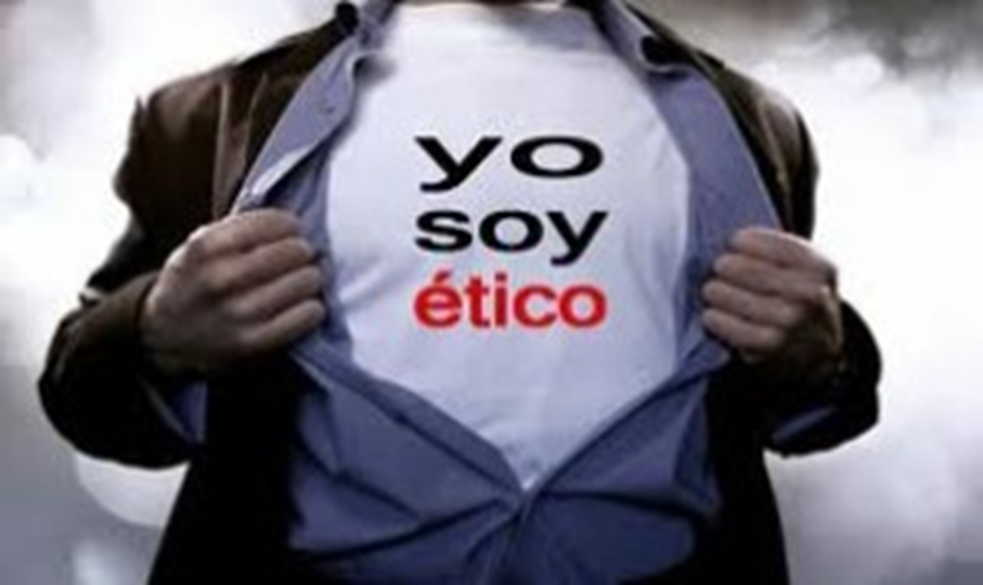 La OIT(Organización Internacional del Trabajo)
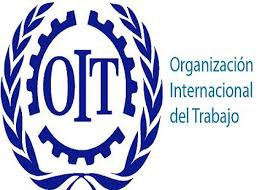 ¿Por qué deberían las empresas adquirir responsabilidad social?
La necesidad por la adquisición de Responsabilidad Social por parte de las empresas es brevemente enfatizada por George Steiner . Steiner ha identificado tres fundamentos:
1. Las empresas son criaturas de la sociedad y deberían, por tanto, responder a sus reclamaciones.
2. El propio interés a largo plazo de la empresa se sirve mejor cuando la empresa adquiere Responsabilidad Social.
3. Es moral y correcto el hacerlo así.
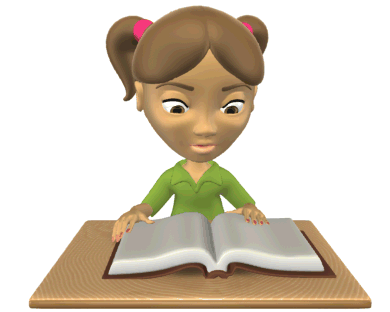